10th November 2021
‘Kerb the Flow’Ollie Johnson
Carbetamide Revocation Confirmed
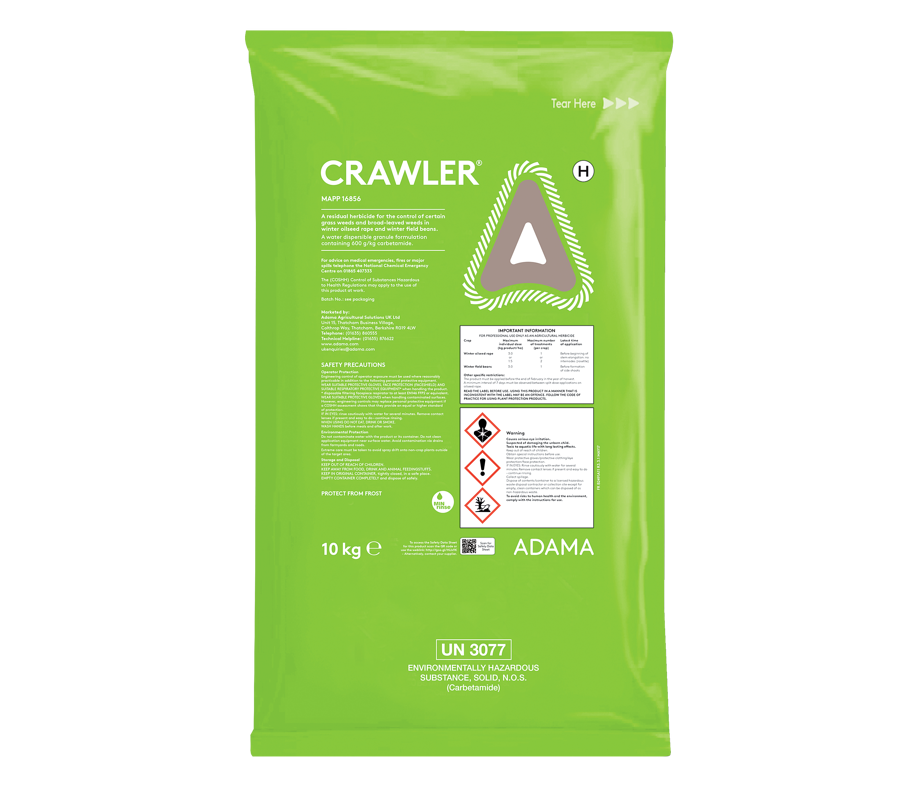 Final ‘sell by date’ 30th November 2021
Final ‘use by date’ 30th November 2022
Grassweed control beyond Carbetamide
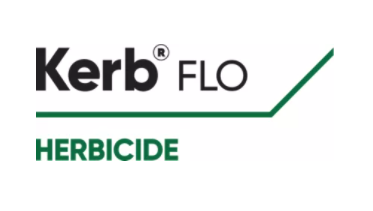 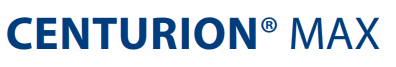 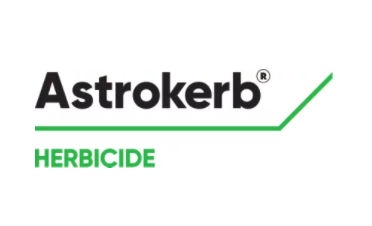 Propyzamide Problem
September 2020 to April 2021 saw 185 detections of propyzamide above the drinking water standard of 0.1ug/l.

Of these, the highest was 17.39ug/l

Over the last 7 years, there have been no reductions in propyzamide in water
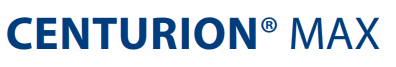 Questions?
Oliver Johnson 
Key Account Agronomist
Voluntary Initiative IPM Champion

oliver.johnson@agrovista.co.uk